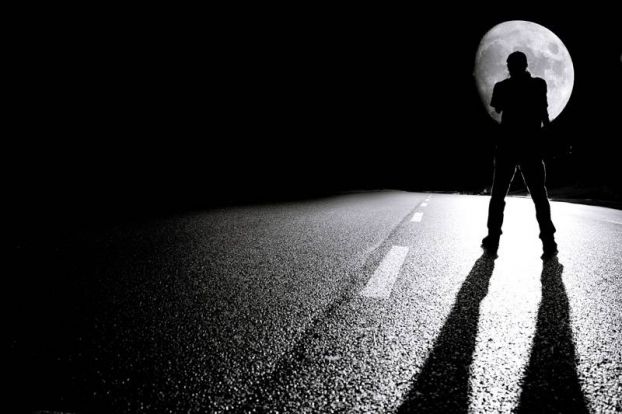 Перед человеком к разуму три пути:Путь размышления – это самый благородный,Путь подражания – это самый легкий,Путь личного опыта – это самый тяжелый.                                                  Конфуций
.
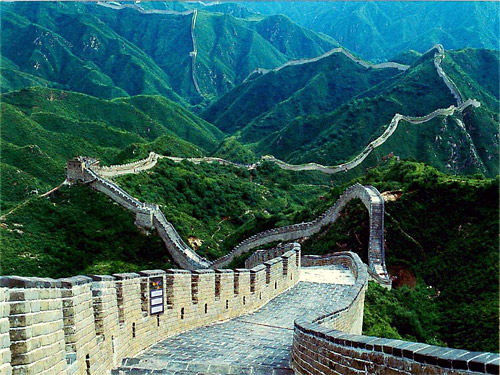 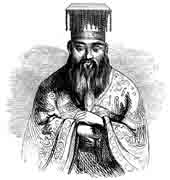 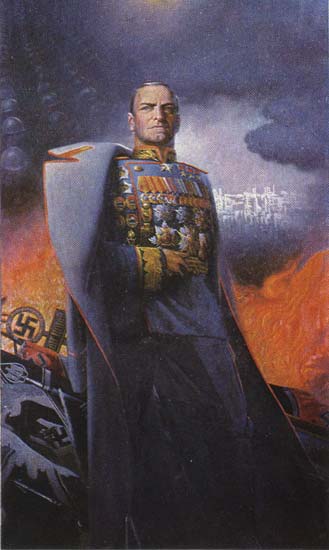 Георгий Константинович Жуков
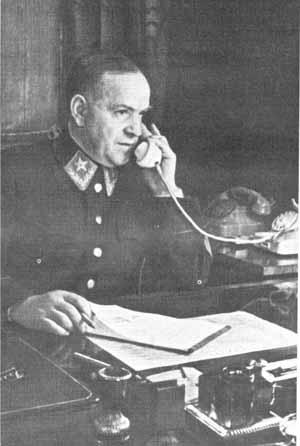 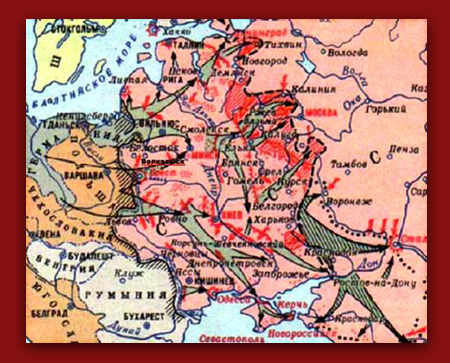 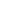 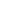 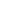 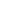 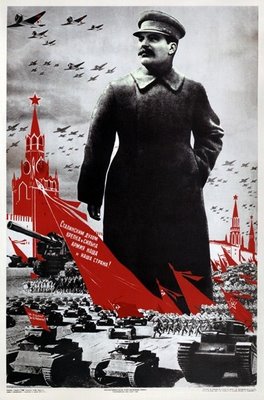 =
+
Расширение кругозора - УМ
Личный 
опыт
Рассуждение        
Размышление  - РАЗУМ